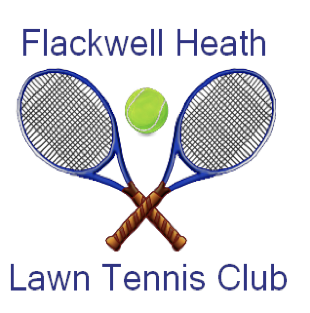 Flackwell Heath Lawn Tennis Club 
Membership Form 2024/25
Payment Method (select One)
o Bank Transfer to FHLTC, Account 12330154, sort code 23-05-80. Enter the members 
surname as transfer reference. Email this form back to secretary@flackwellheathtennisclub.com 
o Cheque payable to Flackwell Heath Lawn Tennis Club, Include with this form and 
post or drop off to FHLTC Treasurer, 15 Desborough Park Road, High Wycombe, HP12 3BQ 
Once this form has been completed and payment received we will inform you on the new 2023 court code.
If returning this form via email please highlight in Bold the payment method & option chosen